Pile Foundations
Bearing capacity and Settlement
Duration: 13 minutes
Introduction
- Applications of deep foundations
Deep foundations
Deep foundations have depth (Df) greater than the breadth (B).
Often significantly greater – with l/d as high as 50
l (pile length)
d (pile diameter)
Pile cap
l
Single Pile
Pile Group
d
Applications
To carry large column loads where shallow foundations are inadequate;
to carry column loads when the ground conditions are poor;
to carry lateral loads;
to resist uplift loads; and
to improve existing foundations (e.g., underpinning).
Applications
Windload
Anchor
Tie rod
Batter piles
Provides anchorage against uplift
Pile in tension
Pile in compression
Sheet pile
Transmission tower
Anchored sheet pile
Underreamed pile
Applications
Pile materials
Precast piles
Mostly driven
Requires storage yard and transport to the site
Splicing possible, but not desirable
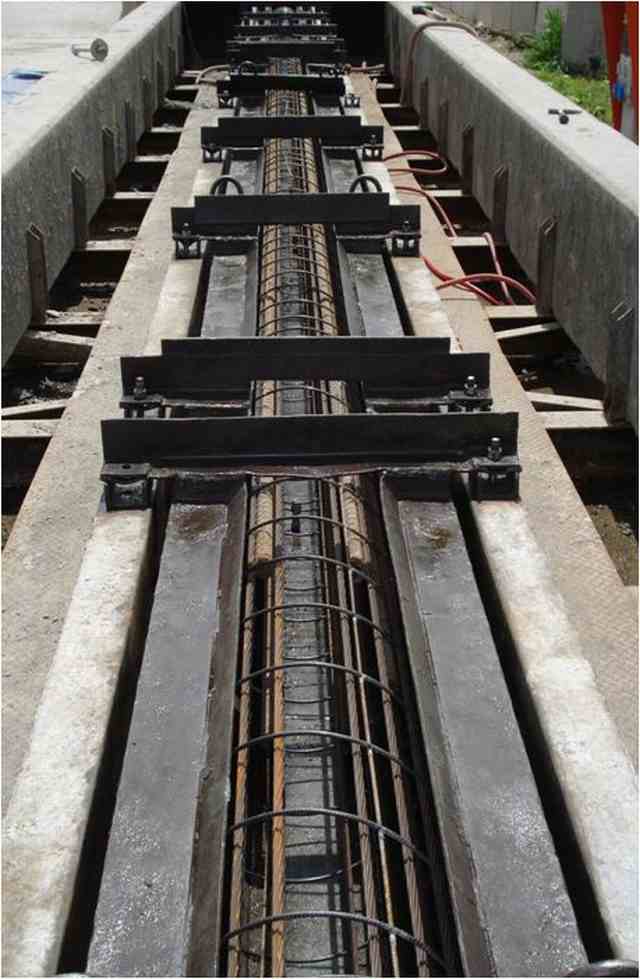 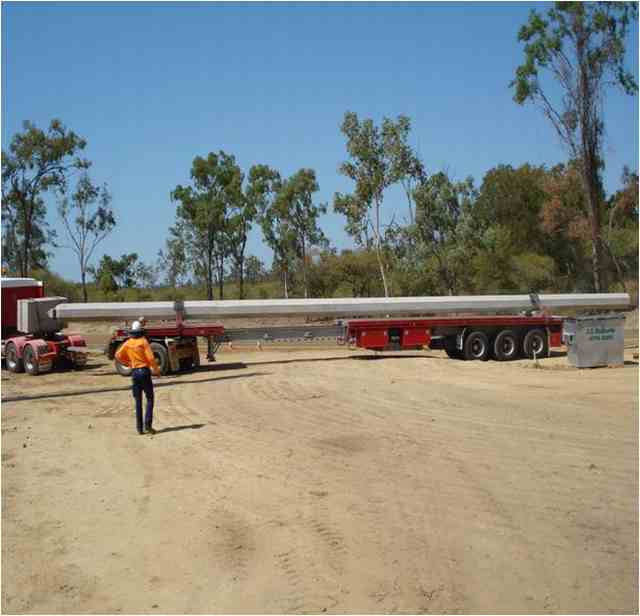 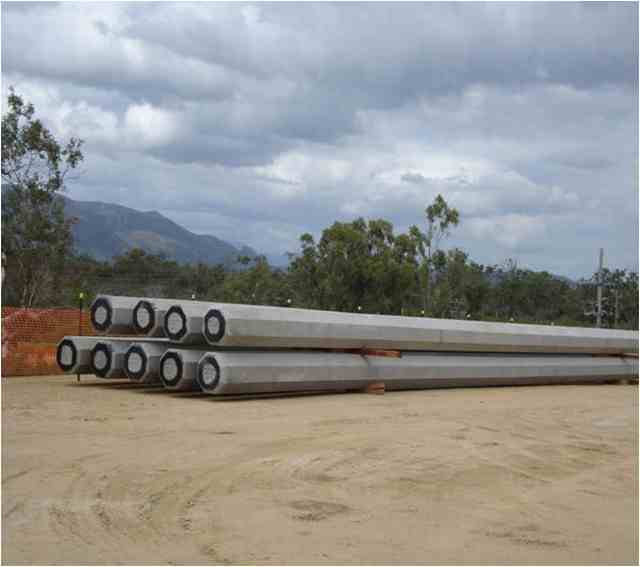 Cast-in-place piles
Also known as bored piles
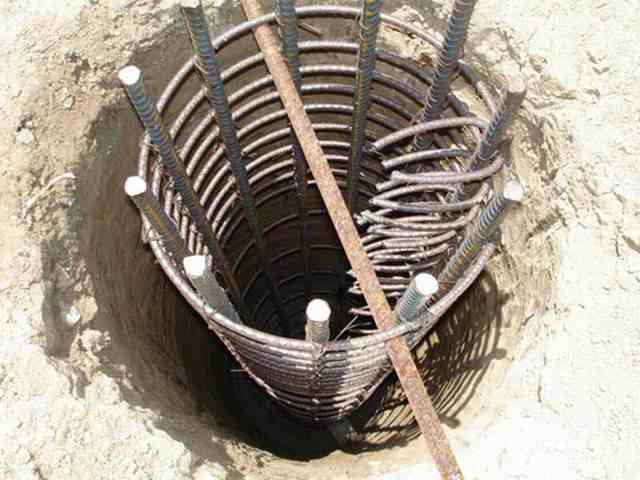 Bearing Capacity
- Single Pile
Load carrying capacity of a single pile
Pile load (Q) is carried by the shaft (Qshaft) and the tip (Qtip)
Pile load (Q)
Q = Qshaft + Qtip
At failure,
Qult = Qshaft,ult + Qtip,ult
Qshaft
Qtip
Pile length = l
Pile diameter = d
Load carrying capacity of a single pile
Qtip,ult = qtip,ult Atip
Pile load (Q)
Tip area
Tip load
z
Ultimate bearing capacity at tip
fs
Shaft load
Perimeter
qtip,ult
Skin friction/adhesion
Pile length = l
Pile diameter = d
End bearing vs. friction piles
End bearing pile:
Friction pile:
Weak soil(e.g. soft clay)
Stiff stratum
Entire column load is transferred through the pile tip
Entire column load is transferred through the pile shaft
Qshaft = 0
Qtip = 0
Tip bearing capacity
In granular soils,
qtip,ult =  l Nq + 0.5 d  N
Nq and N are of the same order, and
l >> 0.5d
l
qtip,ult   l Nq
f() – bearing capacity factor
Berezantsev et al.
Terzaghi
Meyerhof
Others
d
Tip bearing capacity
In cohesive soils, under undrained conditions (u = 0),
qtip,ult = cu Nc
l
= 9      for l/d > 4
Undrained shear strength
d
Skin friction
fs(z) = Ksv tan
In granular soils,
v
Pile-soil friction angle
Critical depth: dc = 10-20 d
z
l
d
z
Skin friction
In cohesive soils, under undrained conditions (u = 0),
fs(z) =  cu
z
Adhesion factor (< 1)
l
d
Pile driving equations
Principle:
Hammer  weight = W
Drop = h
Work done per hammer blow:
Qult
W h  = Qult  s
Hammer efficiency
Set
Ult. Bearing capacity (load)
Set is the penetration of the pile into the ground per blow.
Pile driving hammer
Ram
Anvil
Cap block(Hammer cushion)
Pile cap
Pile cushion
Pile
Pile driving
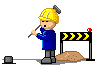 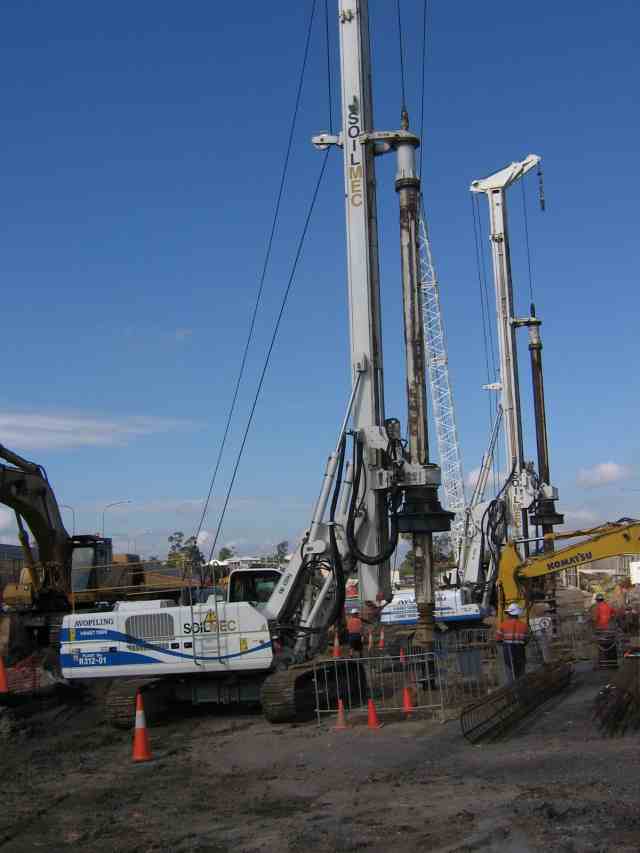 Pile driving
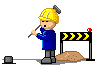 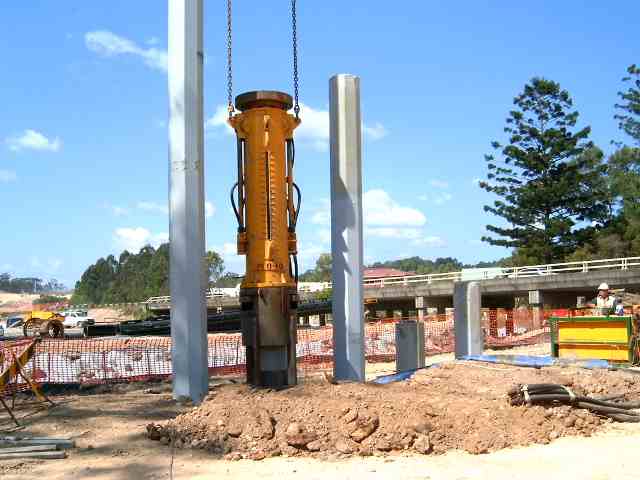 Pile driving
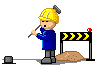 Vibratory pile drivers
Load transfer mechanism
Load
Q
Reached at small settlement of 6-10 mm
Qshaft
Qshaft
Settlement
Qtip
Qtip
Shaft resistance is fully mobilised well before the tip resistance.
Settlement
- Single Pile
Settlement prediction
Settlements are relatively small in piles; Not as serious as in shallow foundations.
About 1% of the pile diameter under working loads.
May add the elastic shortening of the pile to the above.
Two methods:	(a) Poulos & Davis (1974)	(b) Vesic (1977)
Elastic shortening of a pile
Q
Q
A
l
l
Qshaft
Q
Qtip
Due to skin friction, pile load decreases with depth.
Elastic shortening of a pile
Under working loads,
Qw
Elastic shortening of the pile is (Vesic, 1977):
l
Qws
0.50-0.67, depending on how the skin friction (fs) varies with depth.
Qwt
fs
fs
fs
fs
=⅔
=⅔
=½
=½
z
z
z
z
Pile Load Test
To determine the actual load carrying capacity of a few randomly selected piles.
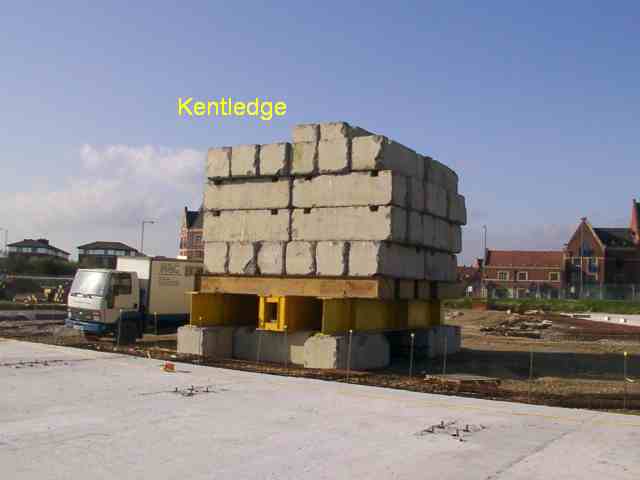 A simpler alternative is to use a Pile Driving Analyser (PDA) – Next slide.
Pile Driving Analyser (PDA)
Gives hammer energy, driving stresses, pile integrity and bearing capacity.
Can use on bored piles too – by measuring the pulse from a drop weight.
Pile Groups
- To carry large column loads
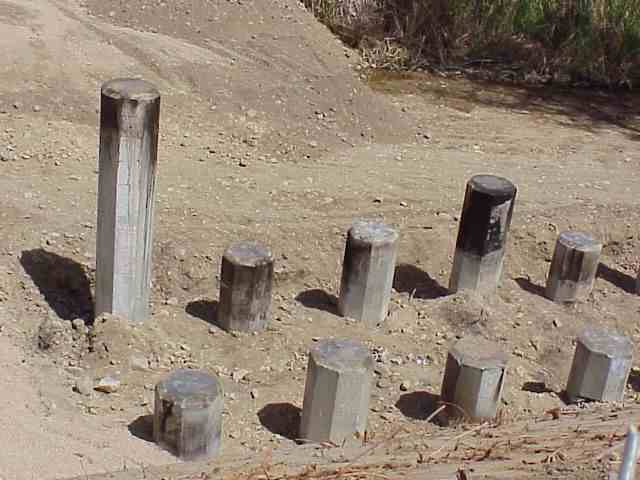 Before the pile cap is cast
Pile Group
Qult, pile group = Qult, single pile  No. of piles  
Efficiency of the pile group (< 1)
Pile cap
Pile groups
Failure: A Costly lesson
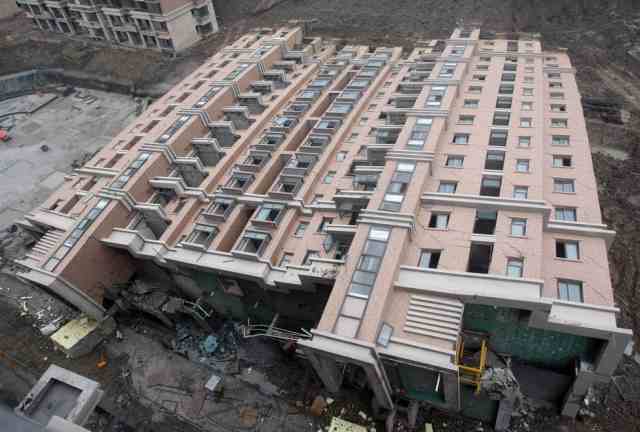 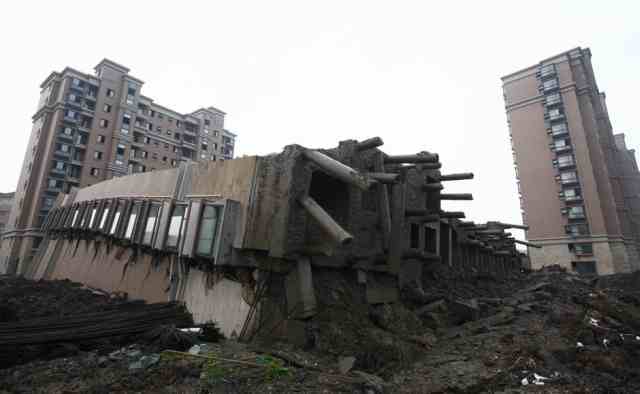 A newly built, 13 storey apartment complex collapsed in Shanghai on 27th June 2009, during the final stages.
Thank You
Some of the photographs in this presentation were provided by:
Dr Warren Ng, Dynamic Pile Testing
Ms. Mary Balfour, Balfour Consulting
Mr. Martyn Ellis, PMC Limited, UK
Mr. Jesse Brunskill, Civil, Mining & Construction Pty Ltd.